Module 9.8
Paediatric hand fractures
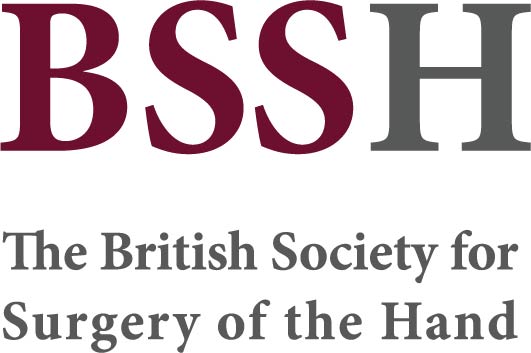 Objectives

Discuss key structural and physiological differences between paediatric and adult bone, and relevance to fracture
List the 3 key factors that influence bone remodelling potential
Describe the Salter-Harris classification
Appreciate that the majority of children's hand fractures can be managed non-surgically
Describe a Seymour fracture and its management
Remember that you must always consider the possibility of non-accidental injury